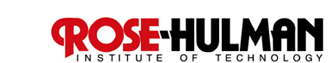 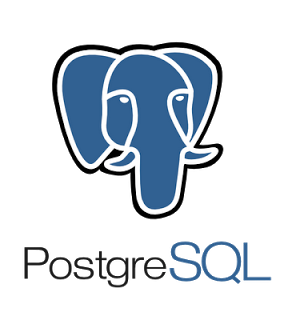 PostgreSQL: Ch 1-5Learning to use it
CSSE 533
Week 5, Spring, 2015
[Speaker Notes: Image from http://bsnyderblog.blogspot.com/2014/09/installing-postgresql-94-beta2-on-mac.html]
Overview
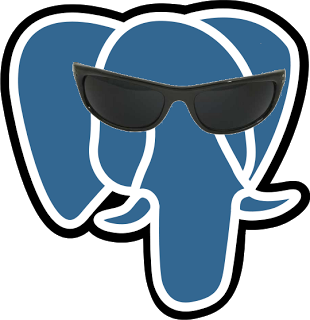 This week – Ch 1 – 5 – Learning to Use It
Your goals and starting points?
Ch 1 – The Basics
Database Drivers
Ch 2 – Database Administration
Extensions
Ch 3 – psql
Ch 4 – Using pgAdmin
Elephant says, Thursday topics are in red…
Ch 5 – Data Types
Arrays, Range types, JSON
Ref – Colorado State pdf – on Moodle
Comparison of PostgreSQL with MS SQL Server
[Speaker Notes: Image from http://blog.endpoint.com/2012/01/protecting-auditing-postgresql-data.html]
Your goals and starting points
Experience with relational DBMS’s
Project goals
Areas of emphasis
See suggested assignments with Ch 3 / 4 slides
Ch 1 – The Basics
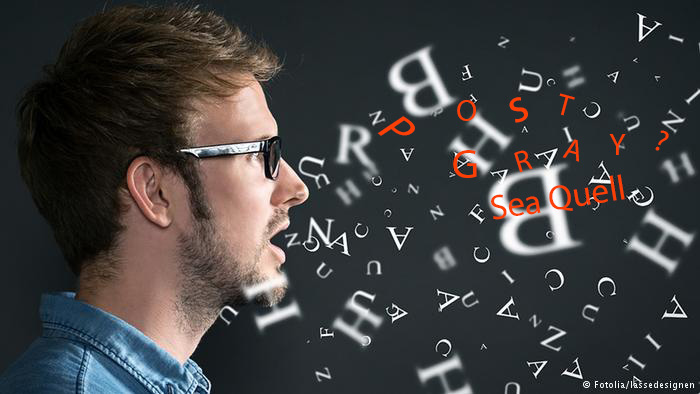 How to pronounce it – Bet you’ll hear different ways!
Where to get PostgreSQL
Admin tools
psql
pgAdmin
phpPgAdmin
Adminer
PostgreSQL database objects
What’s new in the latest versions
Database drivers, p 14 
Where to get help
Notable forks
[Speaker Notes: Image derived from http://www.dw.de/10-german-words-non-germans-cant-pronounce/a-18173048.]
Thursday topic
Database Drivers – C++
C++ uses the libpqxx library.
See http://www.tutorialspoint.com/postgresql/postgresql_c_cpp.htm
Lots of examples like, on the next page, how to do an INSERT 
Thursday topic
C++ Driver - Insert
… 
/* Create SQL statement */
      sql = "INSERT INTO COMPANY (ID,NAME,AGE,ADDRESS,SALARY) "  \
      "VALUES (1, 'Paul', 32, 'California', 20000.00 ); " \
      "INSERT INTO COMPANY (ID,NAME,AGE,ADDRESS,SALARY) "  \
      "VALUES (2, 'Allen', 25, 'Texas', 15000.00 ); "     \
      "INSERT INTO COMPANY (ID,NAME,AGE,ADDRESS,SALARY)" \
      "VALUES (3, 'Teddy', 23, 'Norway', 20000.00 );" \
      "INSERT INTO COMPANY (ID,NAME,AGE,ADDRESS,SALARY)" \
      "VALUES (4, 'Mark', 25, 'Rich-Mond ', 65000.00 );";

      /* Create a transactional object. */
      work W(C);
      
      /* Execute SQL query */
      W.exec( sql );
      W.commit();
Thursday topic
Database drivers - Python
Library – currently between psychopg and psycopg2.
See https://wiki.postgresql.org/wiki/Psycopg2_Tutorial
Example – see next page 
Thursday topic
Python driver – read as array
# If we are accessing the rows via column name instead of position we 
# need to add the arguments to conn.cursor.

cur = conn.cursor(cursor_factory=psycopg2.extras.DictCursor)
try:
    cur.execute("""SELECT * from bar""")
except:
    print "I can't SELECT from bar"

#
# Note that below we are accessing the row via the column name.

rows = cur.fetchall()
for row in rows:
    print "   ", row['notes'][1]
Thursday topic
Drivers - Java
As if!
See the Colorado State pdf on Moodle, starting on slide 28!
Uses JDBC
But – they recommend Apache DBCP for “real world applications.”
Ch 2 – Database Administration
Configuration Files
postgresql.conf
pg_hba.conf
Reloading the configuration files
Managing connections
Roles
Database creation
Privileges
Extensions, p 36 
Backup and restore
Verboten practices
Thursday topic
Extensions – B-tree
btree_gist and btree_gin each add features.
What’s a b-tree?
Generalized binary trees – don’t often need balancing.
See Wikipedia, or https://www.cs.usfca.edu/~galles/visualization/BTree.html for this animatio:
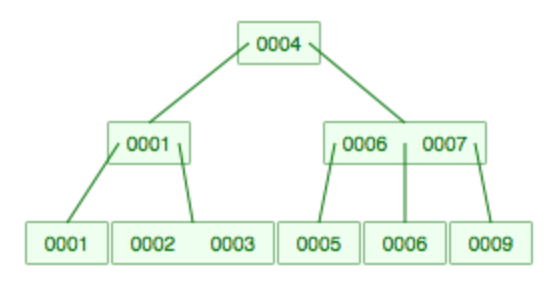 [Speaker Notes: See pp 36 and 115.]
Thursday topic
What do gist and gin do?
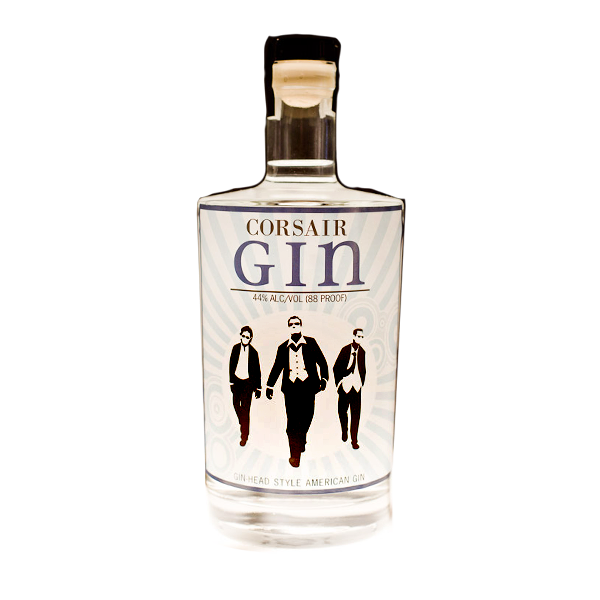 Especially helpful for full-text searches.
Creating an index, is like:
CREATE INDEX name ON table USING gist(column);
The gist searches are “lossy” and the gin aren’t.
See http://www.postgresql.org/docs/8.3/static/textsearch-indexes.html,
[Speaker Notes: Artisan gin image from http://www.corsairartisan.com/gin.html.]
Thursday topic
Extensions – fuzzy strings
hstore addes key-value pair storage and index support, for “pseudonormalized” data.  A medium between relational and NoSQL databases.
pg_trgm (trigram) is used with fuzzystrmatch, adding a new operator class for searches – 1LIKE and LIKE.
[Speaker Notes: See p 37.]
Thursday topic
Using hstore
Make a table with hstore, then you can search on text within a larger field:
CREATE TABLE products (
  id serial PRIMARY KEY,
  name varchar,
  attributes hstore
);
INSERT INTO products (name, attributes) VALUES (
 'Geek Love: A Novel',
 'author    => "Katherine Dunn",
  pages     => 368,
  category  => fiction'
 );
[Speaker Notes: From http://postgresguide.com/sexy/hstore.html.]
Thursday topic
hstore vs JSON
hstore – 
It only deals with text and 
It’s not a full document store meaning you can’t nest objects.
JSON - As you insert JSON into Postgres it will automatically ensure its valid JSON and error if its well not.
See http://www.craigkerstiens.com/2013/07/03/hstore-vs-json/
Thursday topic
Using pg_trgm
A trigram is a group of three consecutive characters taken from a string. We can measure the similarity of two strings by counting the number of trigrams they share. 
This simple idea turns out to be very effective for measuring the similarity of words in many natural languages.
[Speaker Notes: From http://www.postgresql.org/docs/9.1/static/pgtrgm.html.]
Thursday topic
Using pg_trgm, cntd
This query will return all values in the text column that are sufficiently similar to word, sorted from best match to worst. The index will be used to make this a fast operation even over very large data sets:
SELECT t, similarity(t, 'word') AS sml
  FROM test_trgm
  WHERE t % 'word'
  ORDER BY sml DESC, t;
[Speaker Notes: http://www.postgresql.org/docs/9.1/static/pgtrgm.html]
Ch 3 – psql
This is the command-line utility.
Environment variables
Importing and exporting data
Basic reporting  
Ok – what can we try now?
Ch 4 – Using pgAdmin
Features
Connecting to a server
Navigating pgAdmin
Creating asserts and setting privileges
Import and export
Backup and restore
pgScript
Graphical explain
Job scheduling with pgAgent
Try installing and using on Thursday?
Ch 5 – Data Types
Numerics
Serials
Generate series function
Characters and strings
String functions
Splitting strings into arrays, tables, or substrings
Regular expressions and pattern matching
Temporals
Time zones
What they are and are not
Datetime operators and functions
Arrays 
Range types  after Arrays
JSON  after that
XML
Custom and composite data types
What looks promising for your project?
Thursday topic
Arrays
Every PostgreSQL data type has a companion array type.
E.g., character has a character array type character[].
Example usage with a table:
CREATE TABLE rock_band
(
   name text,
   members text[]
)
INSERT INTO rock_band
VALUES
('Led Zeppelin',
'{"Page", "Plant", "Jones", "Bonham"}'
)
[Speaker Notes: See p 92
Examples from http://postgresguide.com/sexy/arrays.html.]
Thursday topic
Arrays, cntd
You can then access, etc. via indexing:
postgres=# select members[1:2] from rock_band;
      members
-------------------
 {Page,Plant}
 {Barrett,Gilmour}
(2 rows)
postgres=# select name from rock_band where 'Mason' = ANY(members);
    name
------------
 Pink Floyd
(1 row)
Thursday topic
Range types and operators
SELECT employee FROM employment WHERE period @> CURRENT_DATE  GROUP BY employee;
SELECT numrange(11.1, 22.2) && numrange(20.0, 30.0);
[Speaker Notes: Pp 95 – 98
See http://www.postgresql.org/docs/9.2/static/rangetypes.html]
Thursday topic
JSON
Can extract, edit, and cast to JSON.
row_to_json(row(1,'foo'))  gives the result
{"f1":1,"f2":"foo"}
select * from json_each('{"a":"foo", "b":"bar"}') gives the result
key | value
-----+-------
 a   | "foo"
 b   | "bar"
[Speaker Notes: Pp 98-9
See http://www.postgresql.org/docs/9.3/static/functions-json.html.]
Ref – Colorado State pdf – on Moodle
Let’s just peruse what someone else’s intro to PostgreSQL looks like…
Comparison of PostgreSQL with MS SQL Server
See, for example,
http://www.pg-versus-ms.com
A comparison from the point of view of a data analyst
http://www.reddit.com/r/programming/comments/2mhpwp/postgresql_vs_ms_sql_server_a_comparison_of_two/
Reddit reviews!